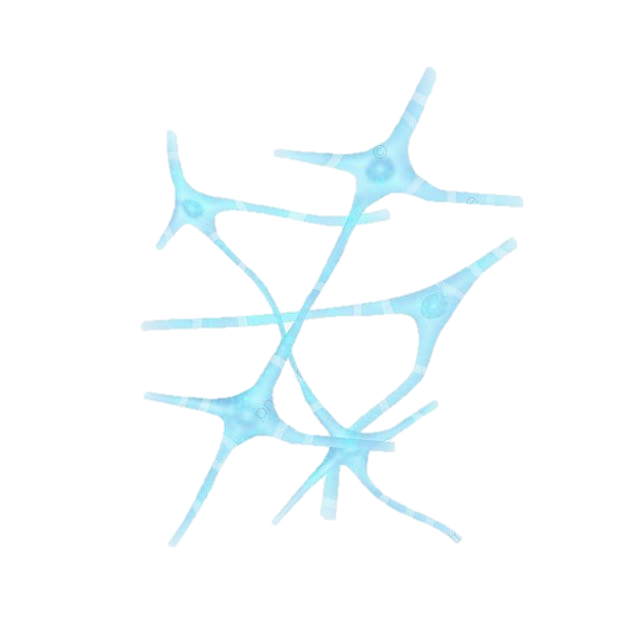 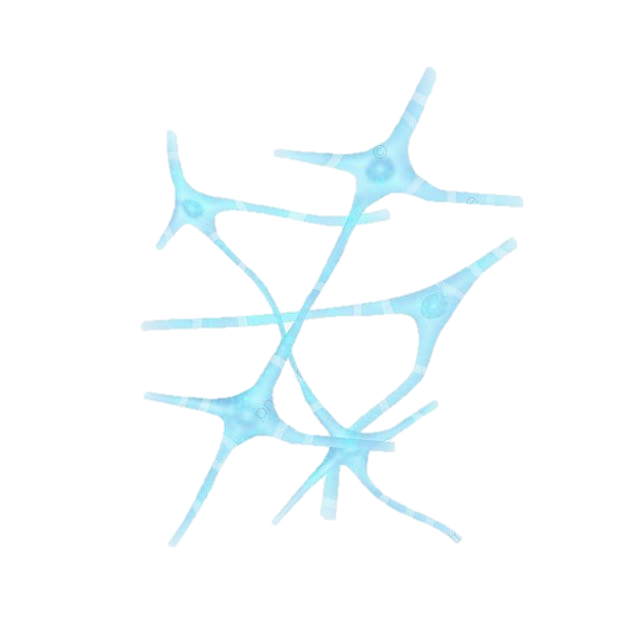 Управление робототехническим устройством на основе классификации биоэлектрических сигналов активности мозга
Докладчик: Беркман Даниела Александровна
Руководитель: доцент ВШАиР, к.т.н. Станкевич Лев Александрович
Консультант: старший научный сотрудник ЦНИИ РТК Корсаков Антон Михайлович
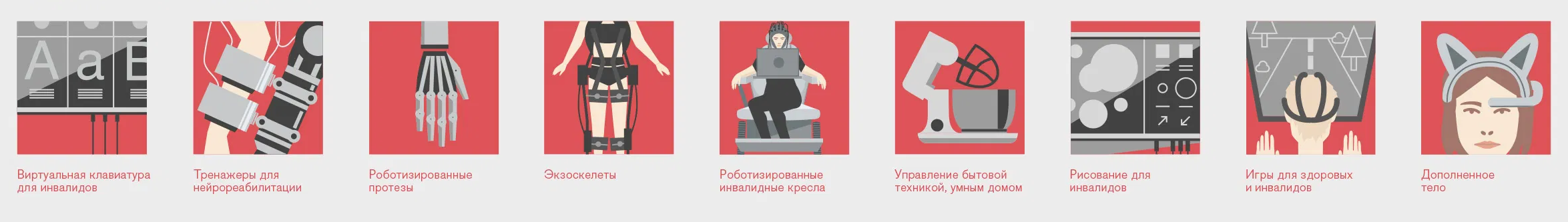 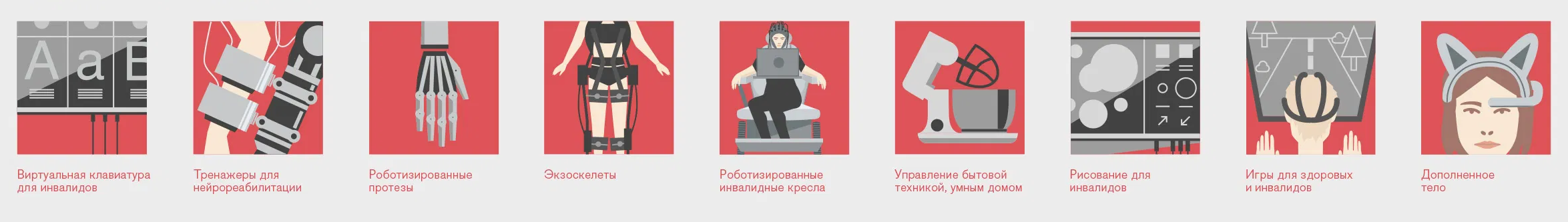 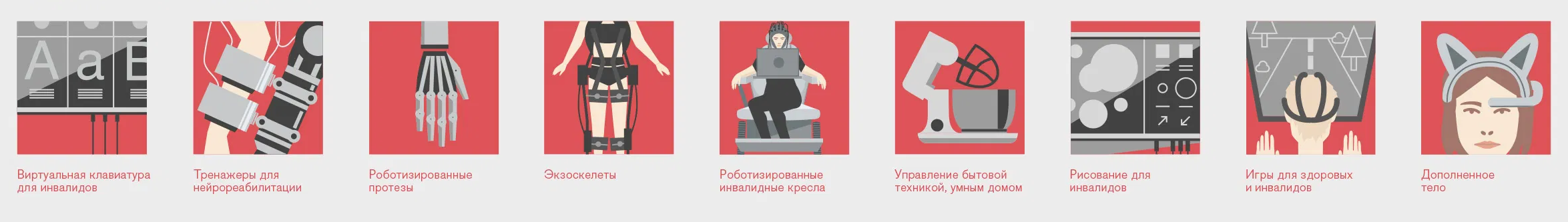 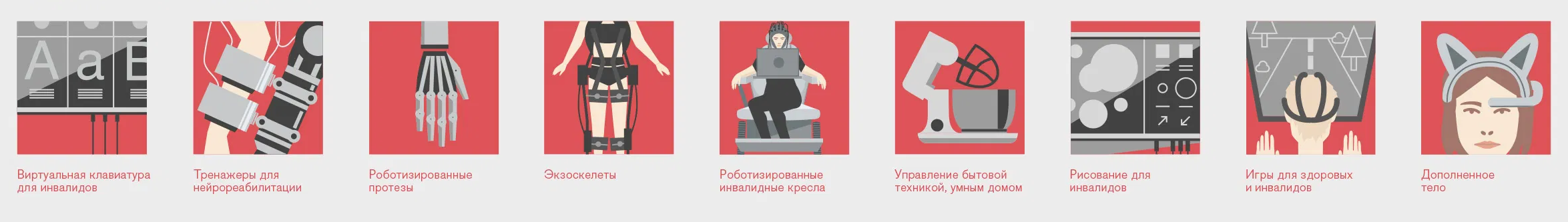 Актуальность
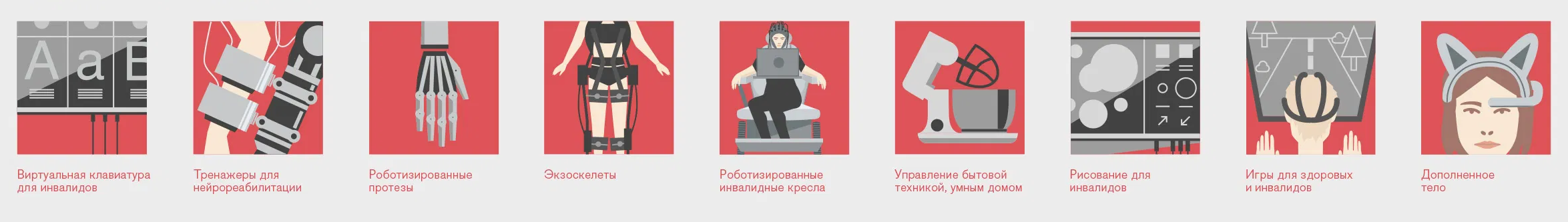 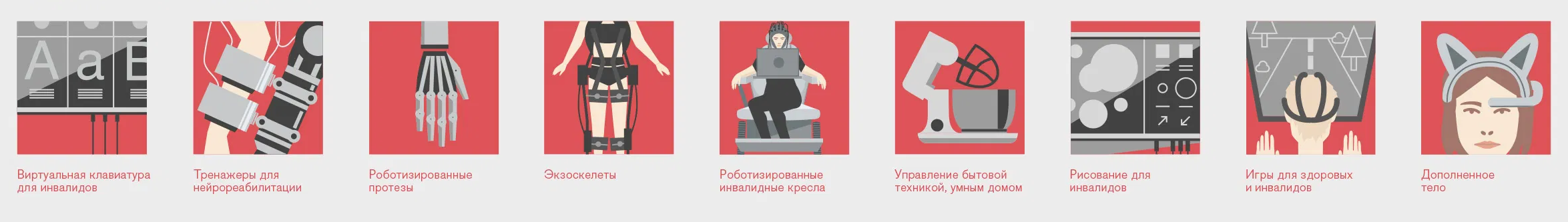 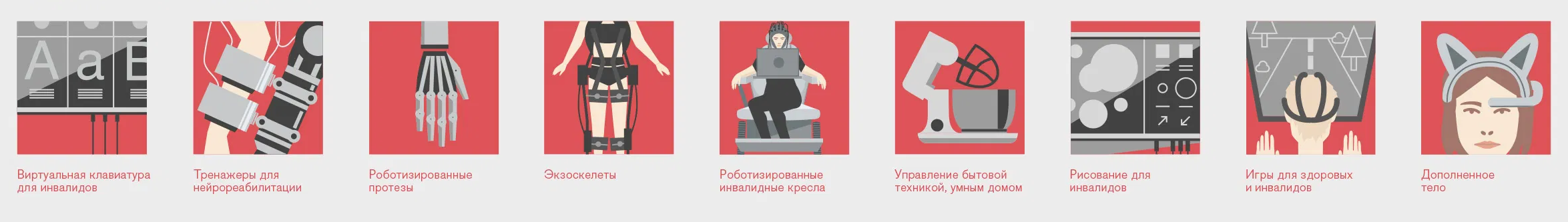 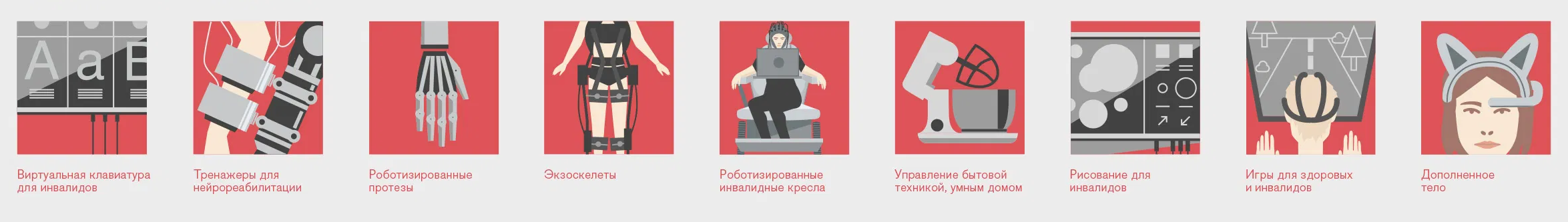 2
[Speaker Notes: Задача управления чем-либо с помощью своего мозга является интересной и актуальной. В настоящее время реализовано множество работающих коммерческих проектов, основанных на интерфейсах мозг-компьютер. Например, для реабилитации с помощью нейро-ортезов или замены утраченных конечностей управляемыми протезами, для помощи парализованным людям в наборе текста на виртуальной клавиатуре и с управлением мышкой. Для асистивных технологий умного дома или управления инвалидной коляской. Они используются в управлении экзоскелетами, компьютерными играми с обратной связью, а также есть возможность приобретения дополнительной управляемой части тела.]
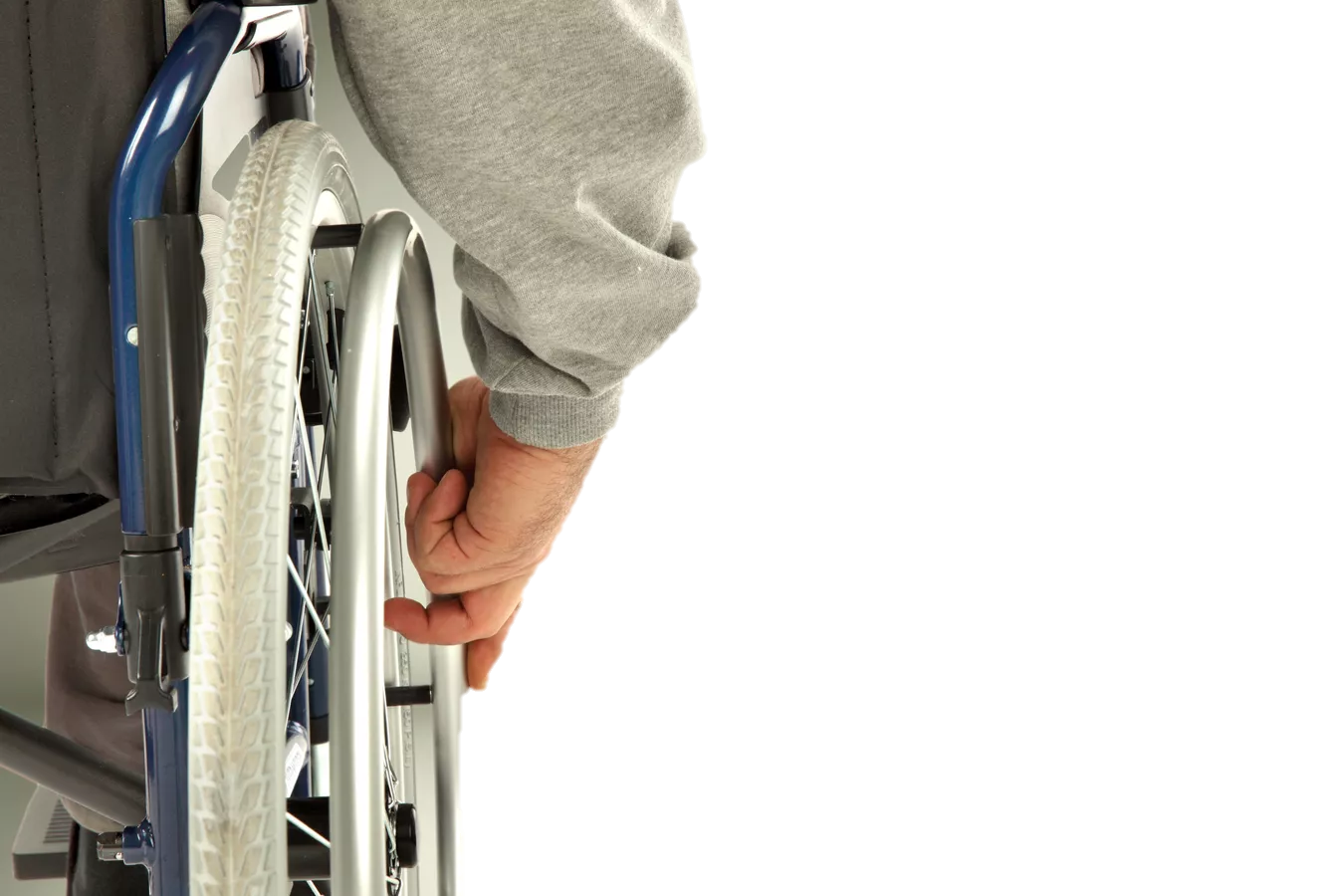 Парализованные люди смогут управлять инвалидной коляской без посторонней помощи!
3
[Speaker Notes: Было принято решение рассматривать задачу управления инвалидной коляской на основе ИМК-Р300]
Поставленные задачи:
Изучить механизм возникновения биоэлектрического сигнала активности мозга P300
Разработать нейронную сеть детектора этого сигнала
Разработать программное обеспечение
Применить к управлению робототехническим устройством
4
[Speaker Notes: Моей общей задачей было разработать систему управления робототехническим устройством с использованием интерфейса мозг-компьютер, основанного на классификации сигналов мозга P300. Также, мне ставилась исследовательская задача касаемо классификатора, о которой я расскажу позже. 

Для решения задачи мне необходимо было изучить физиологический механизм сигнала P300, написать программу, детектирующую этот сигнал, и применить к управлению робототехническим устройством.]
Физиологический механизм сигнала P300
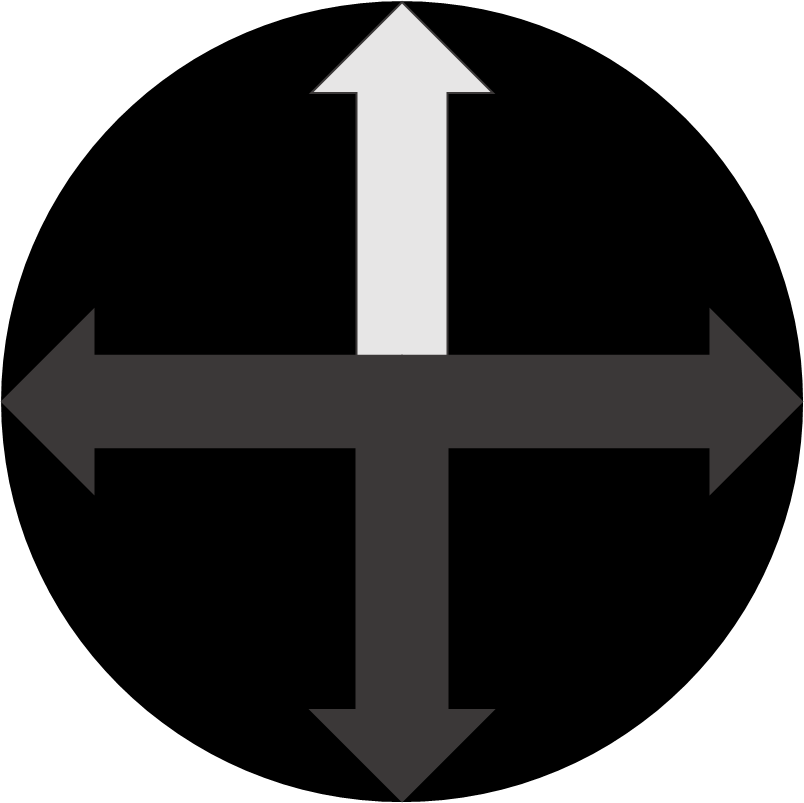 5
[Speaker Notes: Что же это за сигнал Р300? Этот сигнал является связанным с событием потенциалом (Event-Related Potential). Объясню на примере управления коляской. Ей нужно уметь двигаться в четыре стороны. На экране управляющего коляской человека выводится видео, на котором в произвольном порядке подсвечиваются стрелочки. Человеку нужно сосредоточиться на одной из них и, так сказать, ожидать. Например человек ждёт стрелочку, которая говорит коляске поехать назад. (перелистывается слайд)]
Физиологический механизм сигнала P300
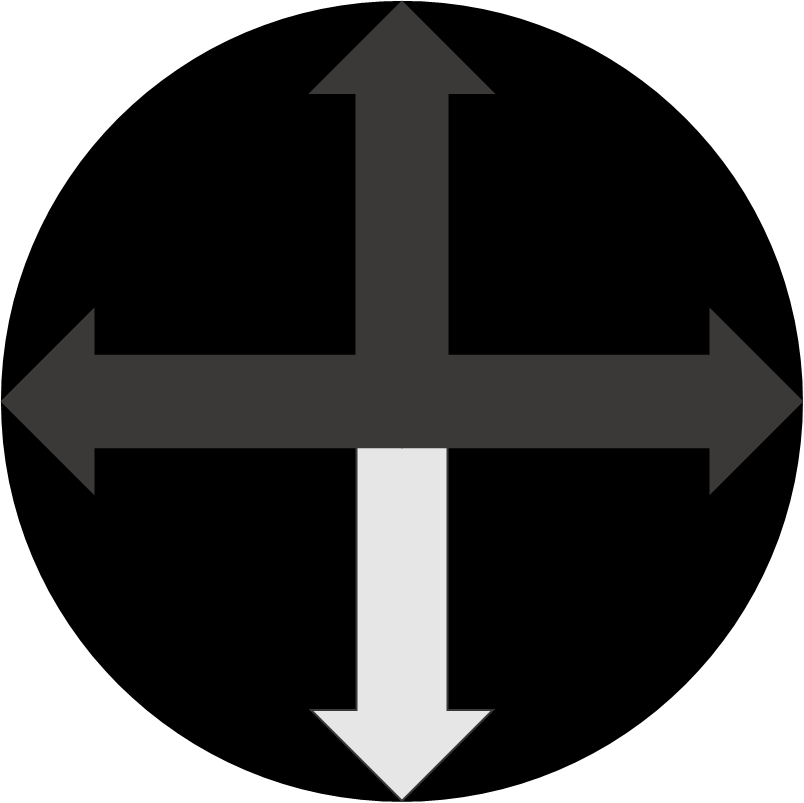 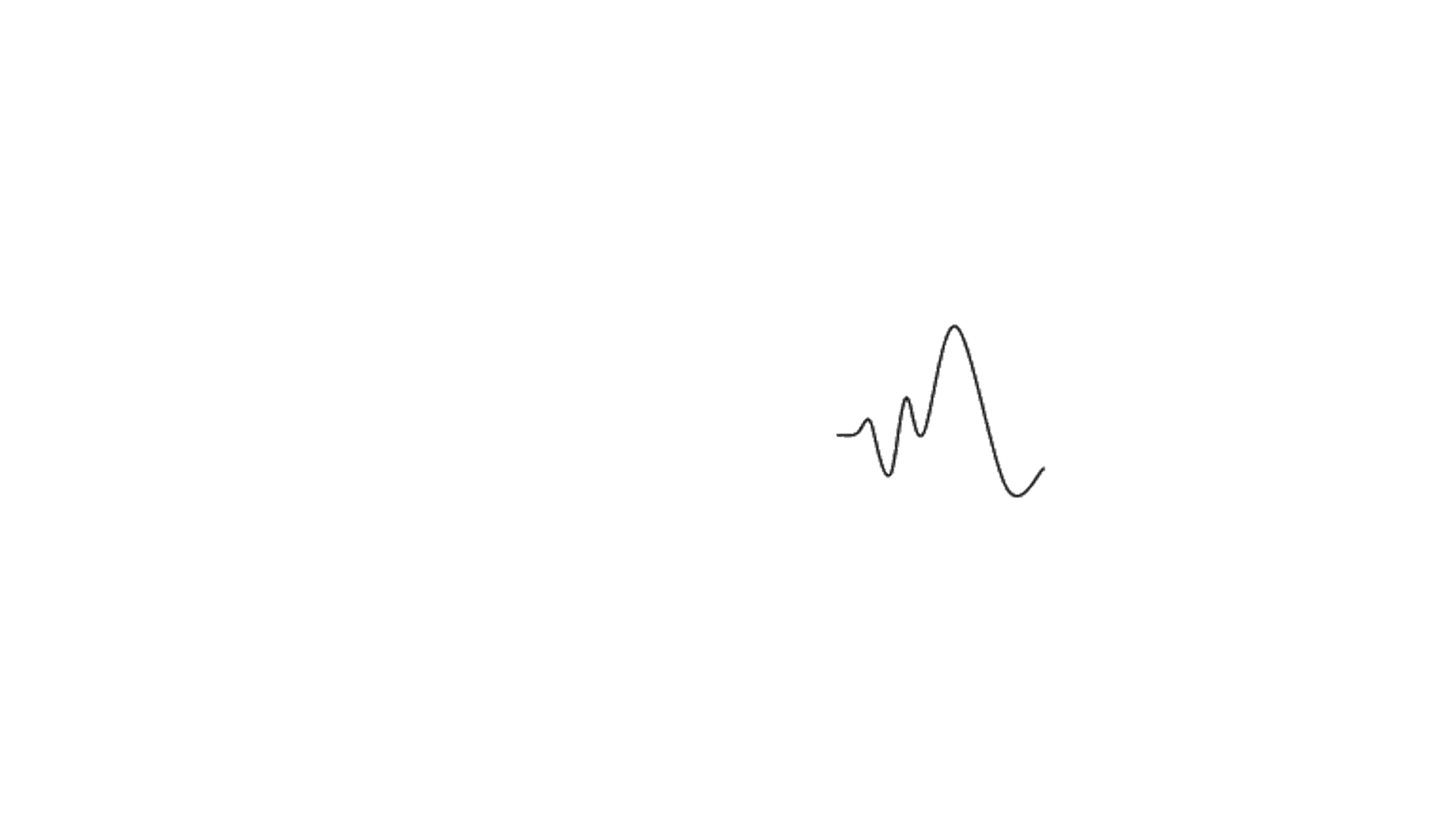 P300
5
[Speaker Notes: Когда она загорается, на нескольких электродах ЭЭГ-картины спустя около 300 мс появляется примерно такая положительная волна с примерно таким характером. Примерно – потому что у всех людей все естественно индивидуально. Из этого сразу понятно, почему название такое (positive, 300).

У ИМК, работающих на основе классификации этого сигнала p300, есть минусы и плюсы. (перелистование слайда)]
Физиологический механизм сигнала P300
Минусы:

Ограничена скорость управления

Необходима хорошая концентрация внимания
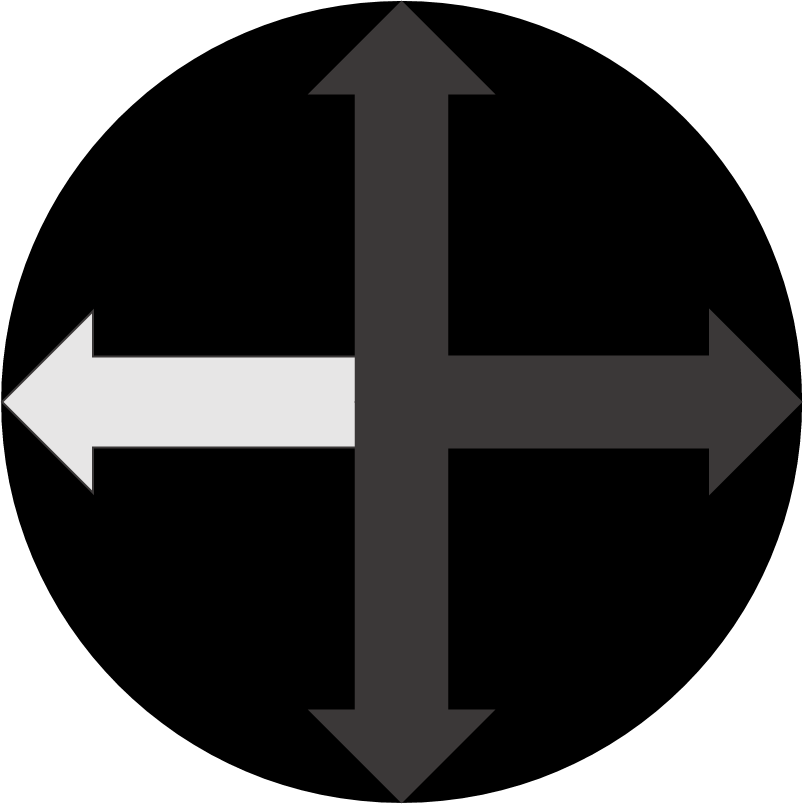 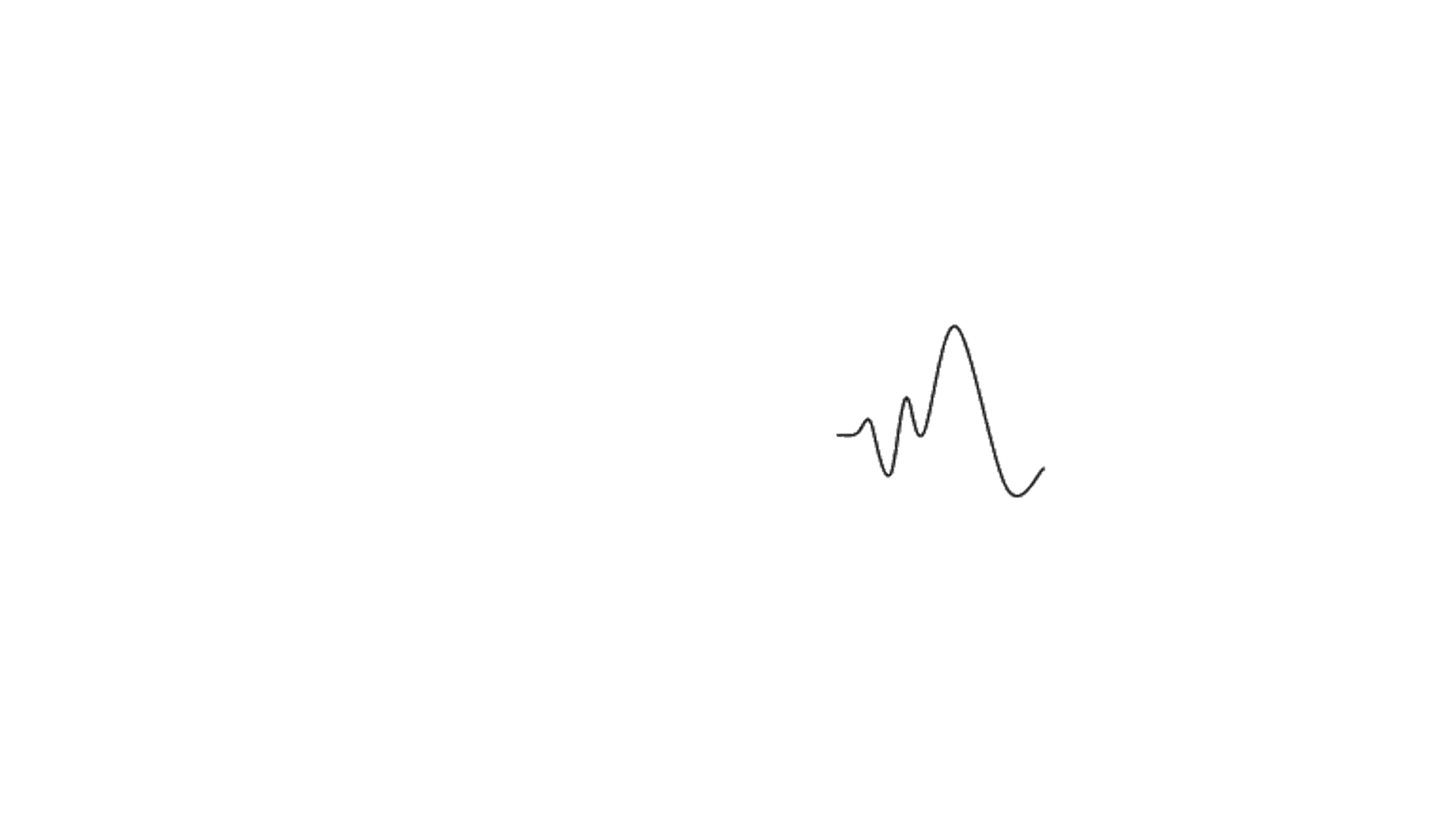 P300
5
[Speaker Notes: Из минусов: За счет того, что стимулы на картинке подсвечиваются достаточно редко – управление устройством будет медленным, также нужно уметь хорошо концентрироваться]
Физиологический механизм сигнала P300
Минусы:

Ограничена скорость управления

Необходима хорошая концентрация внимания
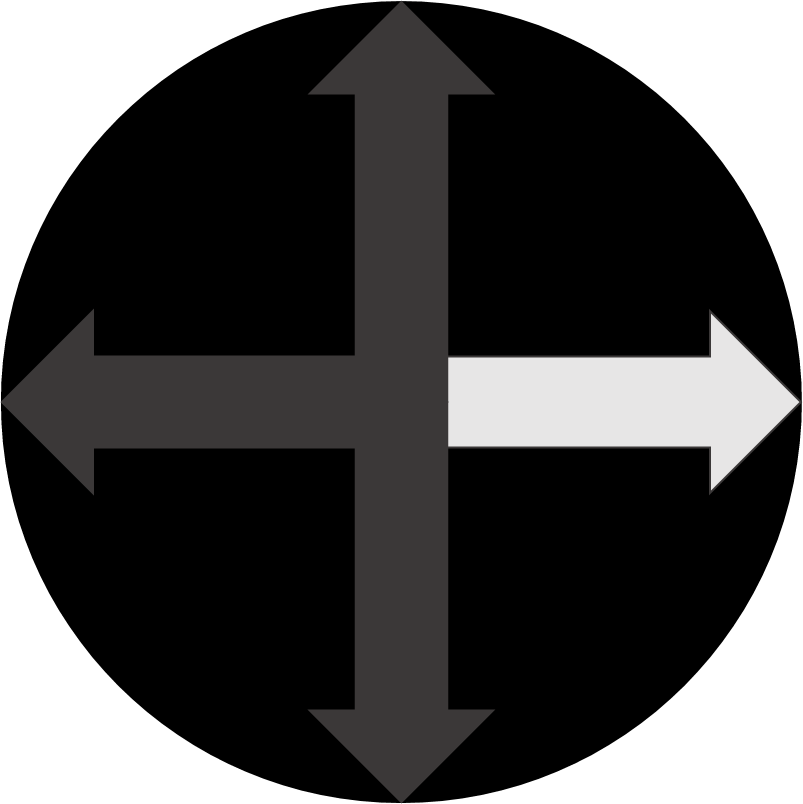 Плюсы:

Сигнал возникает естественным образом

Классифицируется по паттерну
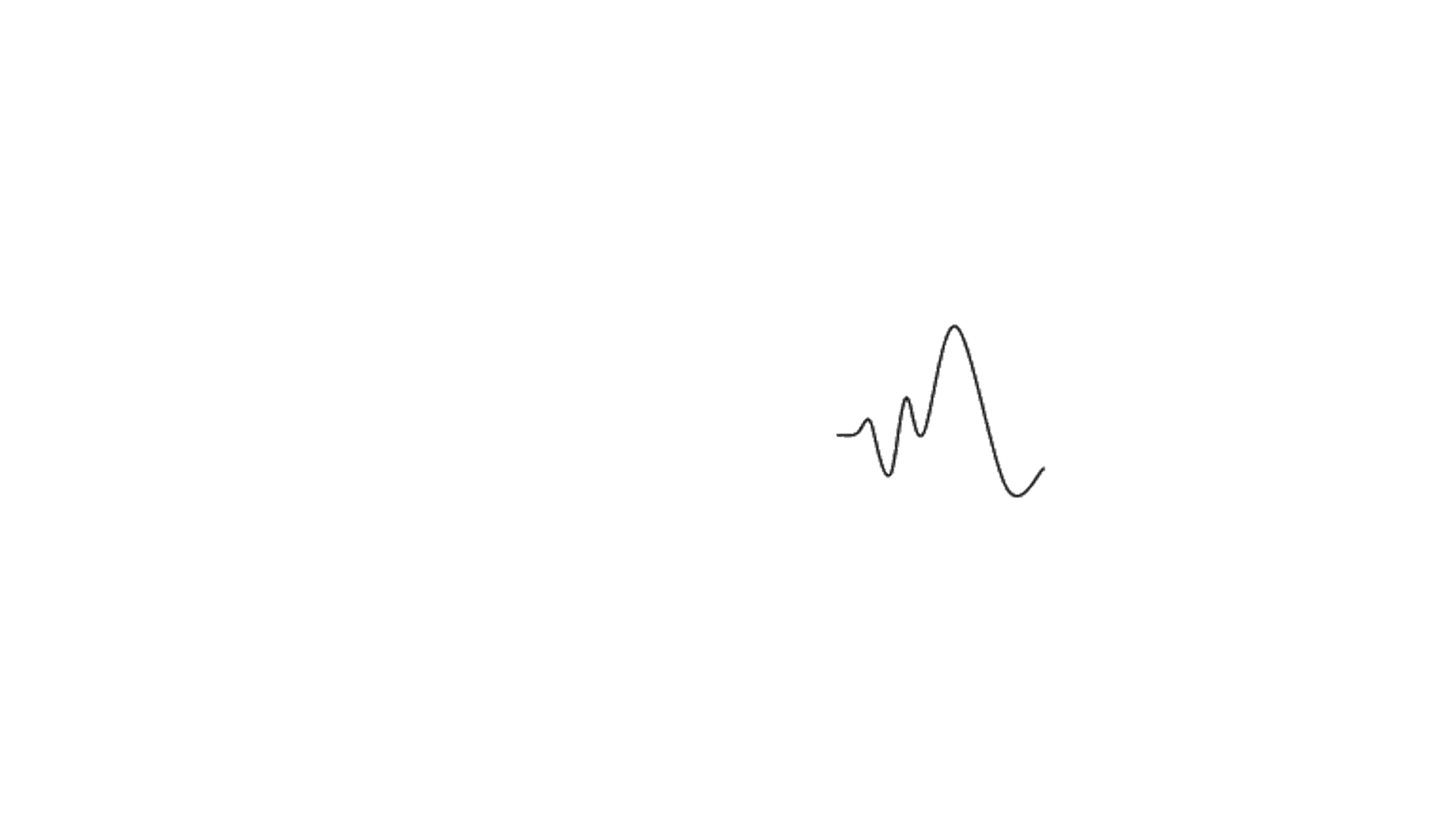 P300
5
[Speaker Notes: Зато есть достаточно большие плюсы: 
этот потенциал связанный с событием возникает всегда, когда происходит ожидаемое событие, его появление не нужно тренировать, достаточно быть сосредоточенным
Также, этот сигнал можно классифицировать по паттерну. Некоторые другие ИМК высчитывают соотношения альфа, бетта, гамма волн в мозге – это гораздо сложнее выявить.]
Работа системы 
с использованием ИМК-P300
9
6
[Speaker Notes: На этом слайде можно увидеть динамическую схему работы системы.
Человек смотрит на экран, на котором динамически меняется подсвечивание стрелок и ожидает верхнюю. Программа же знает, в какое время какие стрелки были показаны. Каждый отрезок времени после одной и до другой стрелки снятые данные с нужного электрода передаются в детектор волны P300. Далее, если волна находится, классификатор определяет, после какой стрелки она возникла. И коляска, соответственно, в нашем случае, едет вперед.]
Детектор сигналов P300
На спайковых нейронных сетях
Более энергоэффективное решение
7
[Speaker Notes: Перейдём к основной части моей работы: к написанию бинарного классификатора, то есть, детектора. Самое интересное было в том, что мне было необходимо реализовать его на спайковых нейронных сетях, тем самым повысив его энергоэффективность. Что же такое спайковая сеть? (перелист)]
Спайковые сети:
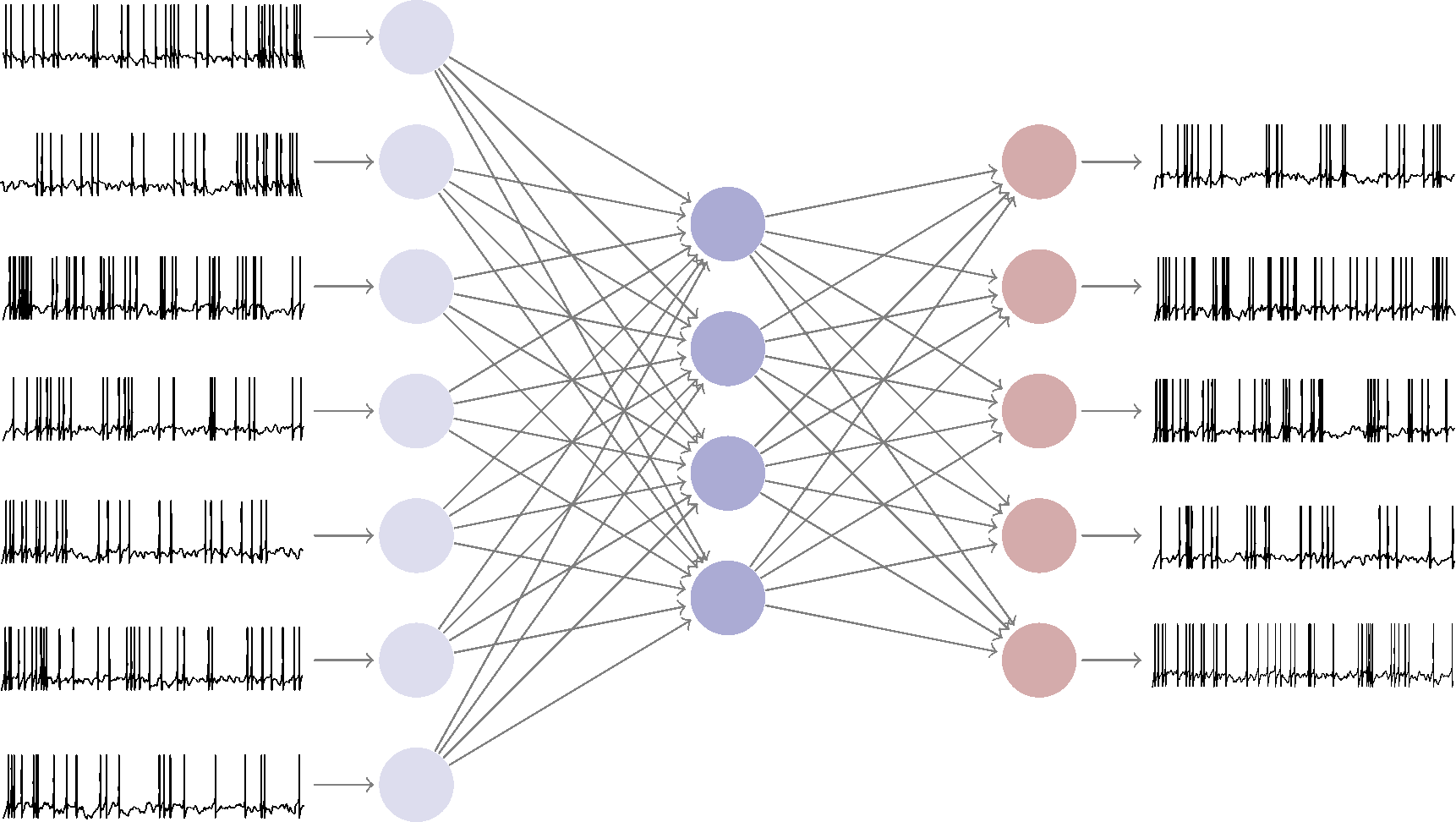 7.1
[Speaker Notes: Спайковая сеть – это сеть, которая принимает одну последовательность импульсов, а не чисел, на вход и выдает на выходе другую]
Спайковые сети:
Наиболее биоподобны
Оперируют дискретными событиями
Энергоэффективнее
(важно при аппаратной реализации)
НО! 
В задачах спайковых сетей проблемы с их обучением
(Сложность, неконтролируемость, низкая скорость, непонимание людьми биологических процессов)
ПОЭТОМУ 
Был исследован и успешно проверен на работоспособность метод обучения СНС с помощью ИНС
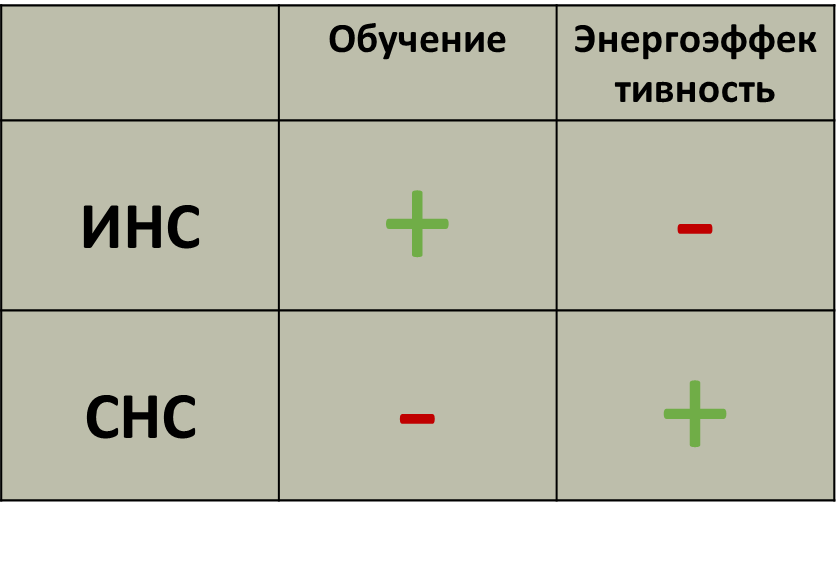 7.2
[Speaker Notes: Они являются биоподобными и оперируют дискретными событиями – спайками, за счет чего они являются энергоэффективными, что как раз очень важно при аппаратных реализациях. НО эти спайковые сети очень сложно обучать, так как человек все еще не познал, как обучается человеческий мозг и, соответственно, подобного сделать не может (нет общепринятого метода, претендует на универсальный подход). Поэтому мне была поставлена исследовательская задача, которая была в итоге успешно решена.]
Детектор сигналов P300
На спайковых нейронных сетях
Более энергоэффективное решение
Постановка задачи:

Обучить ИНС типа персептрон на формальных нейронах
Заменить каждый формальный нейрон в обученной ИНС на спайковую модель нейрона Ижикевича
Использовать полученную сеть как детектор сигналов P300
7
[Speaker Notes: Постановка звучала так: попробовать обучить биоподобную спайковую нейронную сеть с помощью обычной искуственной нейронной сети. А точнее, сначала обучить персептрон, потом в уже обученном персептроне заменить формальные нейроны на спайковые модели нейронов Ижикевича. Далее, использовать полученную сеть для поиска P300.]
Обучение детектора
Персептрон
Формирование признаков*
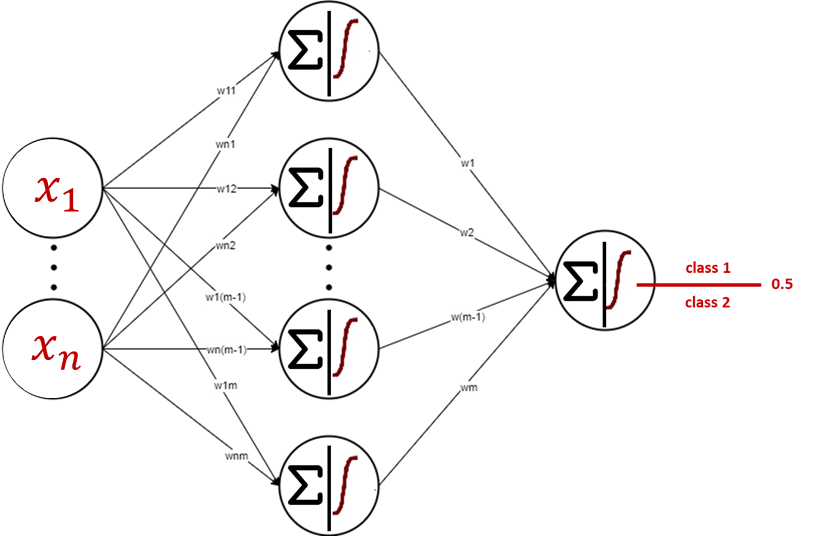 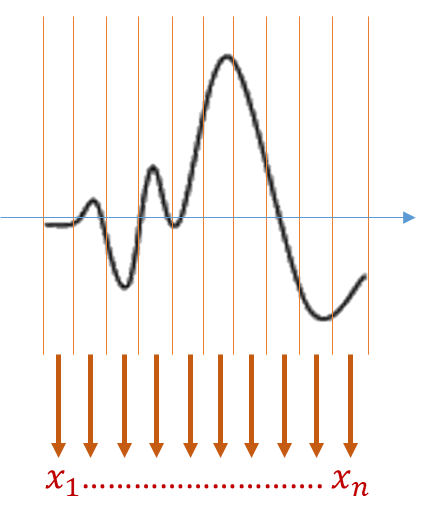 median
* На рисунке показан пример формирования признаков положительного обучающего примера с одного электрода
8
[Speaker Notes: Персептрон обучался классическим методом обратного распространения ошибки. Формирование признаков происходило разделением паттерна на небольшие равные отрезки и подсчетом численного медианного значения в этих отрезках. На рисунке показан пример формирования признаков положительного обучающего примера с одного электрода. Далее эти числовые признаки передавались во входные нейроны персепрона.]
Проблема перехода к спайкам
Выяснилось, что задача не решается простой заменой формальных нейронов в персептроне на стандартные модели нейронов Ижикевича
Необходимо было подобрать кодирование чисел в спайки
Также, было принято решение модифицировать модель
?
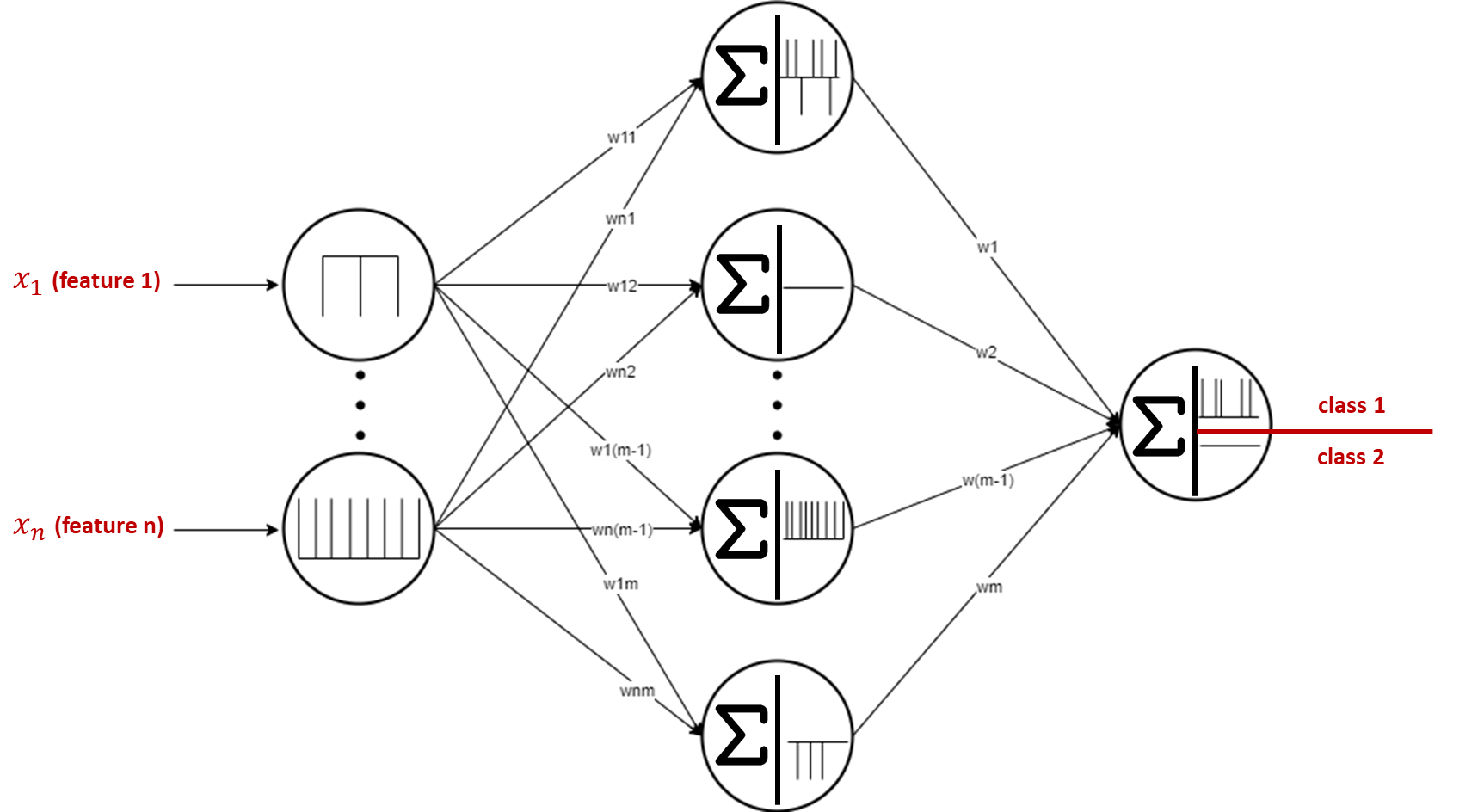 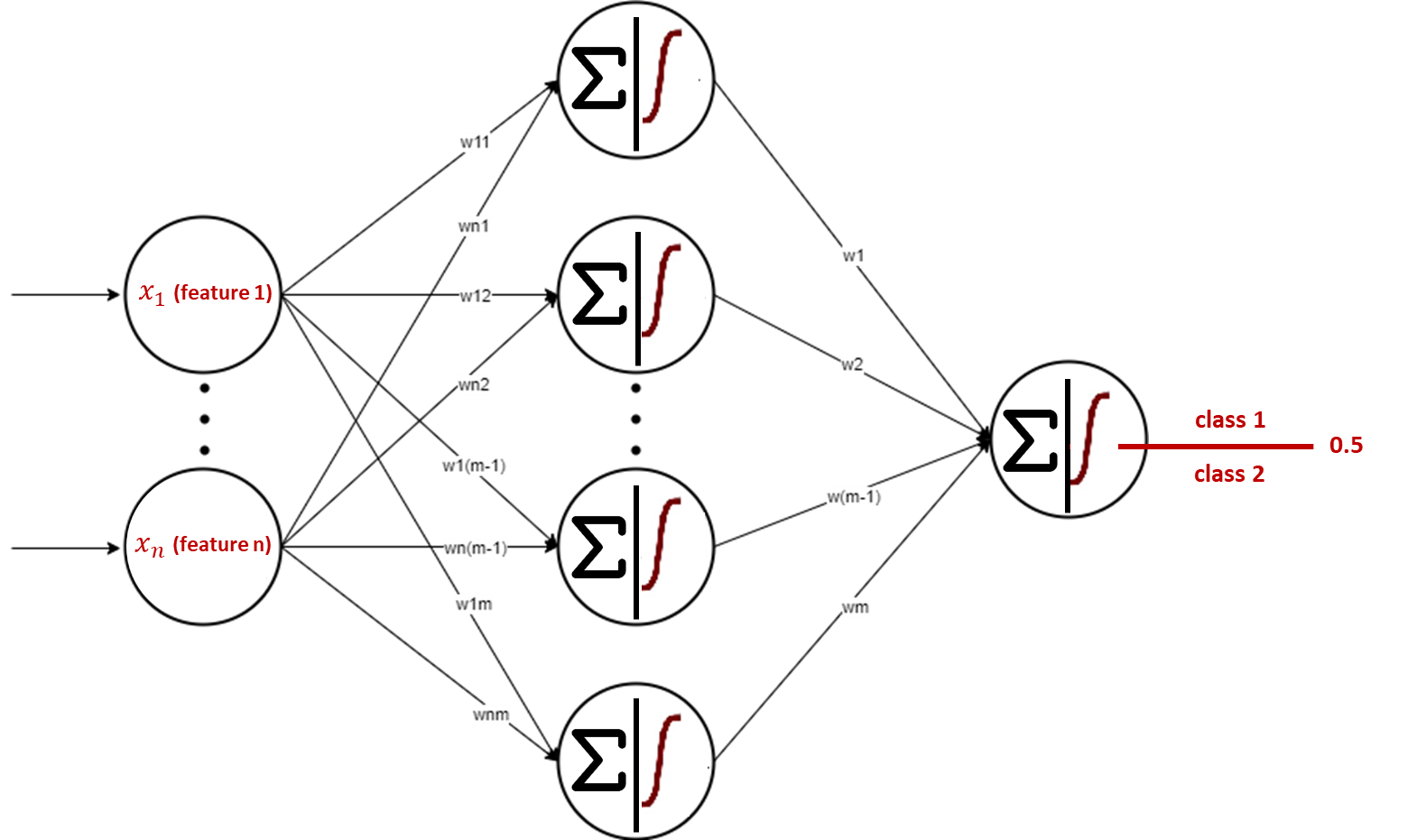 9
[Speaker Notes: Далее нужно было решить задачу замены формальных нейронов на модели нейронов Ижикевича. Это оказалось не так просто и очевидно, как хотелось бы. Необходимо было подобрать удобное преобразование численных входных признаков персептрона в спайки и модифицировать модель для сохранения результата линейной комбинации входов при переходе к спайкам.]
Частотное кодирование
− преобразование признаков 
в частоты входных спайков
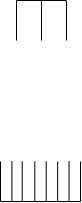 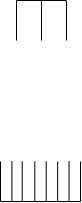 10
[Speaker Notes: Кодирование чисел входных признаков в импульсы производилось частотным кодированием по данной формуле. Рассмотрим два примера их формирования. (появилось понятие отрицательного спайка, чего нет в классической модели ижикевича)]
Модификация модели Ижикевича
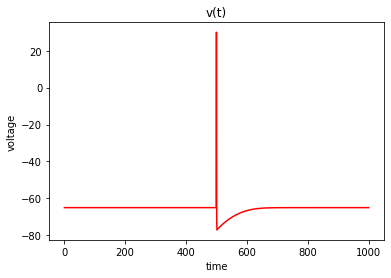 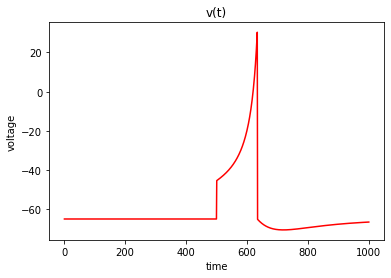 11
Детектор на СНССтруктура и достигнутая точность
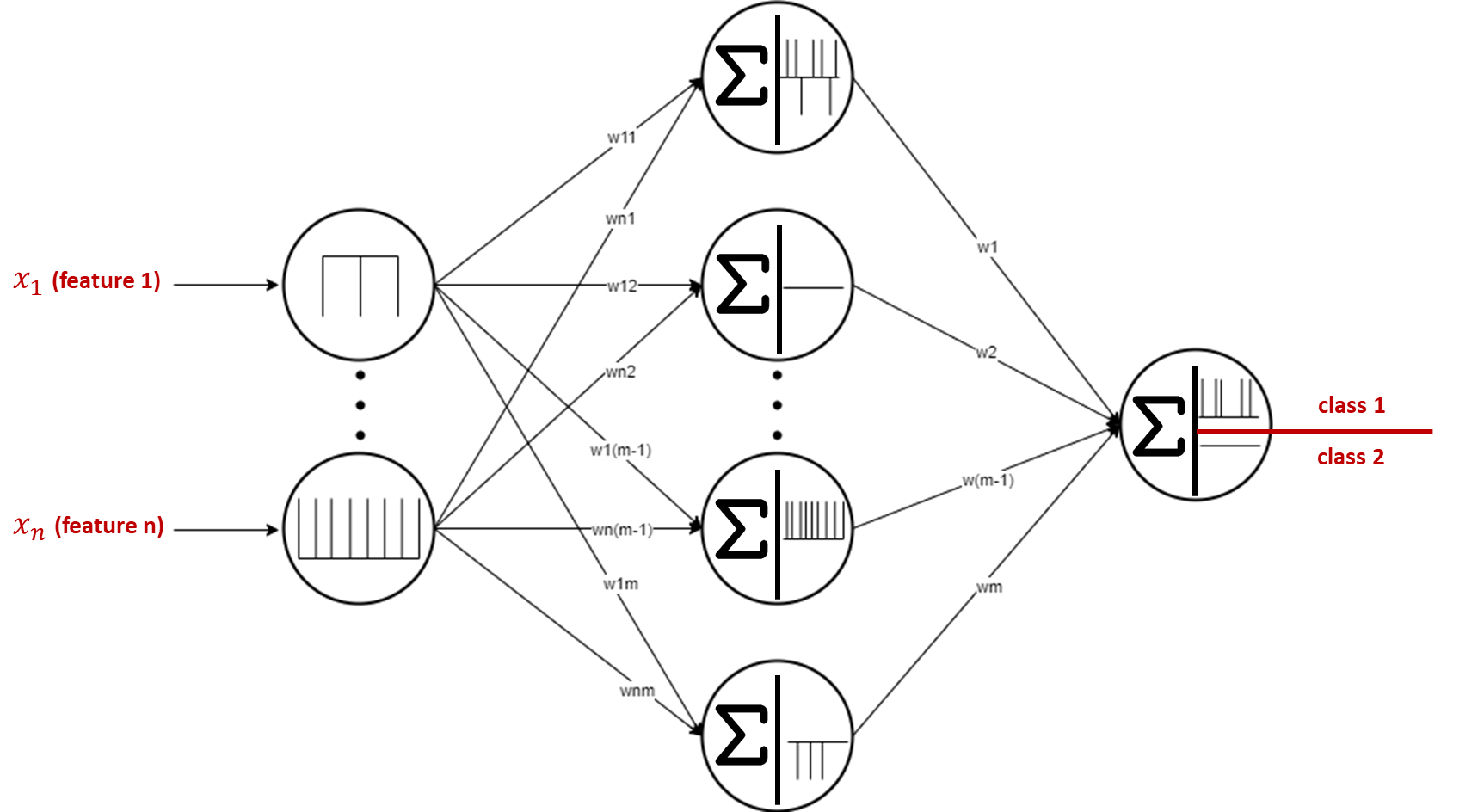 12
[Speaker Notes: В итоге получилась такая сеть. С сохранившейся архитектурой персептрона, с его обученными весами и с моделями нейрона Ижикевича. Точность такого детектора составляла около 82-92%. Детектирование происходило по факту срабатывания или не срабатывания выходного нейрона]
Разработка  программного обеспеченияПроверка работы классификатора
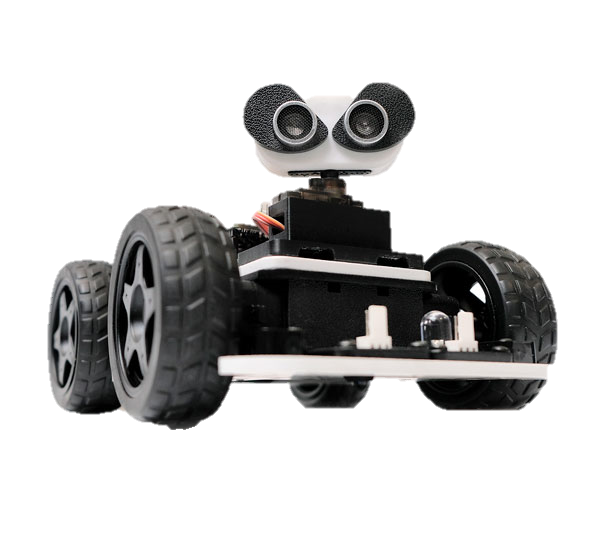 Формирование массивов  моментов времени появления стимулов (стрелок) и времени появления P300
Проверка их соответствия друг другу 
Формирование управляющих команд
Программирование контроллера робота для отработки команд 
Передача команд через Bluetooth на робота omegabot
13
[Speaker Notes: Для проверки работы системы вместо инвалидной коляски, за её отсутствием, был использован omegabot на платформе arduino. В блоке управления располагался массив времен возникновения стрелок и формировался массив времен возникновения сигналов p300. Происходила их синхронизация и формировалась управляющая команда, которая передавалась роботу по блютузу.]
Выводы
Актуальность задачи: помощь парализованным людям, улучшение их жизни

Практическая значимость: ИМК-Р300 – один из самых удачно применяемых на практике. Также, использование спайковых сетей сделало решение энергоэффективным, что немаловажно в аппаратных реализациях

Научная новизна: использование спайковых нейронных сетей и новый способ решения проблемы их обучения
14
Заключение
На основе исследования по созданию детектора была опубликована статья «Использование модели нейрона Ижикевича при решении задачи классификации» в сборнике материалов XVIII Всероссийской научно-практической конференции «Перспективные системы и задачи управления»

Исследование было представлено на XIV молодёжной школе-семинаре «Управление и обработка информации в технических системах», доклад был оценен дипломом I степени

Планируемое продолжение работы: разработка пользовательского приложения, проверка работоспособности детектора с другими спайковыми моделями нейронов, реализация системы управления в реальном времени
15
Спасибо за внимание!